6 March 2020
ISO/TC 204
Slide 1
ISO/TC 204 Intelligent Transport SystemsLiaison ReportITU CITS Meeting 6 March 2020, Geneva, Switzerland​
Adrian Guan, ISO/TC 204 Committee Manager
ISO/TC 204
Slide 2
4 March 2020
ISO/TC 204 Projects by Numbers
409 active projects
As of February 2020
4 March 2020
ISO/TC 204
Slide 3
ISO/TC 204 Created Artificial Intelligence and Big Data Advisory Group
Co-convenors: Mr András Csepinszky (Hungary) and Mr Neil Frost (South Africa)
The terms of reference under development could include:
Focus on AI and Big Data supporting ITS Applications being developed in ISO TC 204
Foster cooperation with JTC 1/SC 42 (Artificial Intelligence)
Ensure work consistency across ISO/TC 204 WGs and gather requirements, use cases, etc. related to the development of AI and/or Big Data ITS applications within the TC
Other relevant topics
4 March 2020
ISO/TC 204
Slide 4
ISO/TC 204 Addresses New Mobility Needs
ISO/TC 204 WG 19 Mobility Integration
Established in September 2018
Scope: the development of ITS standards products supporting enhanced integration of services and applications of ITS solutions focussed on the urban ITS and mobility integration. 
Parking data standards were added to the work programme in 2019.
4 March 2020
ISO/TC 204
Slide 5
Active Work Items of ISO/TC 204 WG 19 Mobility Integration
4 March 2020
ISO/TC 204
Slide 6
ISO/TC 204 and ISO/TC 22 Joined Force in Leading Automated Driving Standards
ISO/TC 204 and ISO/TC 22 supported to establish Automated Driving Advisory Group (ADAG) to properly place and oversee new work items developed within this domain.
Group representation will be balanced between ISO/TC204 and ISO/TC22 and the Group will be jointly chaired by the two TCs.
The terms of reference is currently under development.
4 March 2020
ISO/TC 204
Slide 7
ISO/TC 204’s Liaison Activities
ISO/TC 204 established a new liaison with ISO/IEC/JTC1 WG 11 Smart Cities and ISO/IEC/JTC1 SC41 Internet of Things (IoT).
ISO/TC 204 established a joint working group with ISO/TC211 Geographic information/Geomatics.
ISO/TC 204 established a Category C liaison with W3C and RailML.
ISO/TC 204 supports a 3-year extension of the current ISO/SAE Partnership Standards Development Organization agreement.
The agreement is being extended through 2022.
ISO/SAE AWI PAS 22736 (SAE J3016) Intelligent transport systems — Taxonomy and definitions for terms related to driving automation systems for on-road motor vehicles, is under final edits for publication.
4 March 2020
ISO/TC 204
Slide 8
ISO/TC 204’s Leaderships
ISO/TC 204 Chairman Dick Schnacke (USA) was appointed to a new term through 2022.
ISO/TC 204 appointed a Vice Chairman Dean Zabrieszach (Australia) to assist the Chairman in leading the committee.
4 March 2020
ISO/TC 204
Slide 9
Recap: The 54th ISO/TC 204 Plenary
Singapore, 14-18 October 2019
Attendance: 200+ delegates and 19 P-member countries 
11 working group meetings
Four workshops
Data, V2X, Green ITS (G-ITS) & Urban Mobility, and security issues
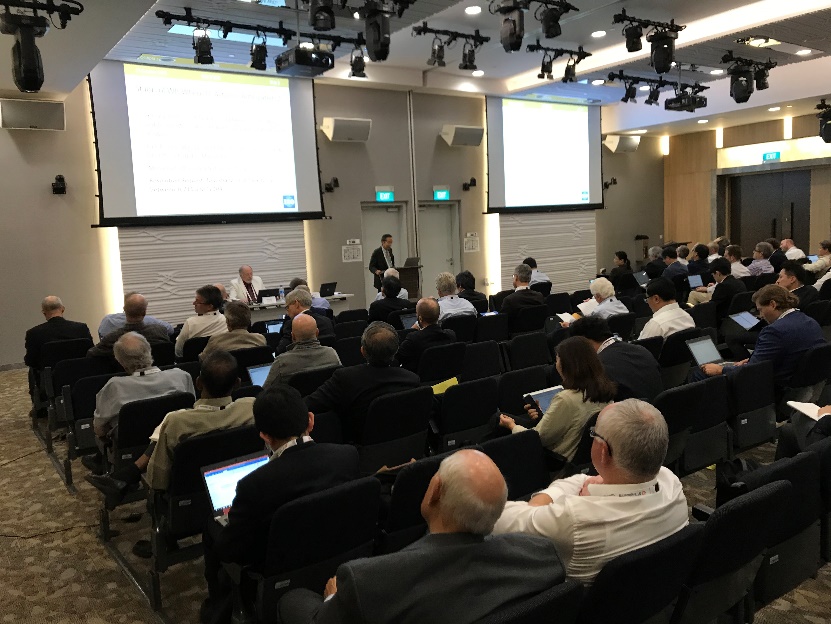 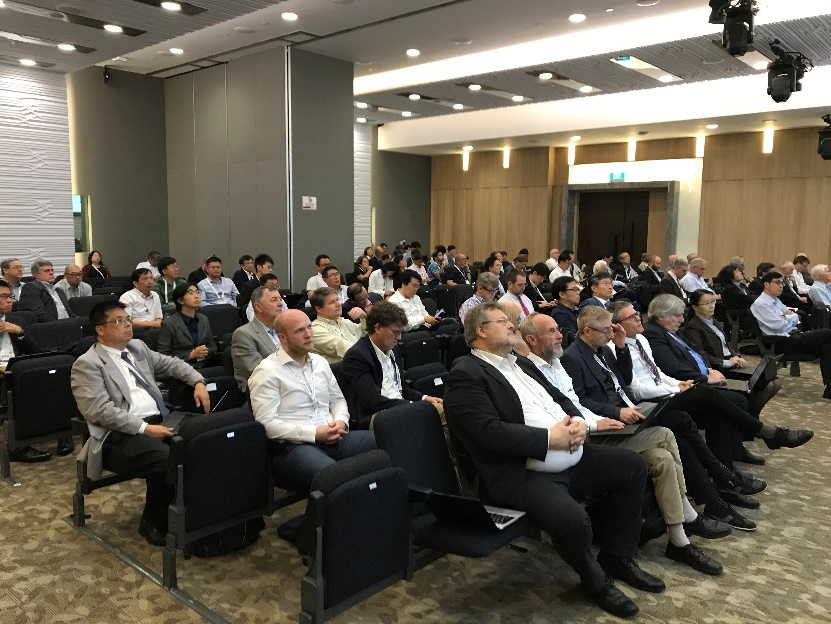 4 March 2020
ISO/TC 204
Slide 10
Next Plenaries
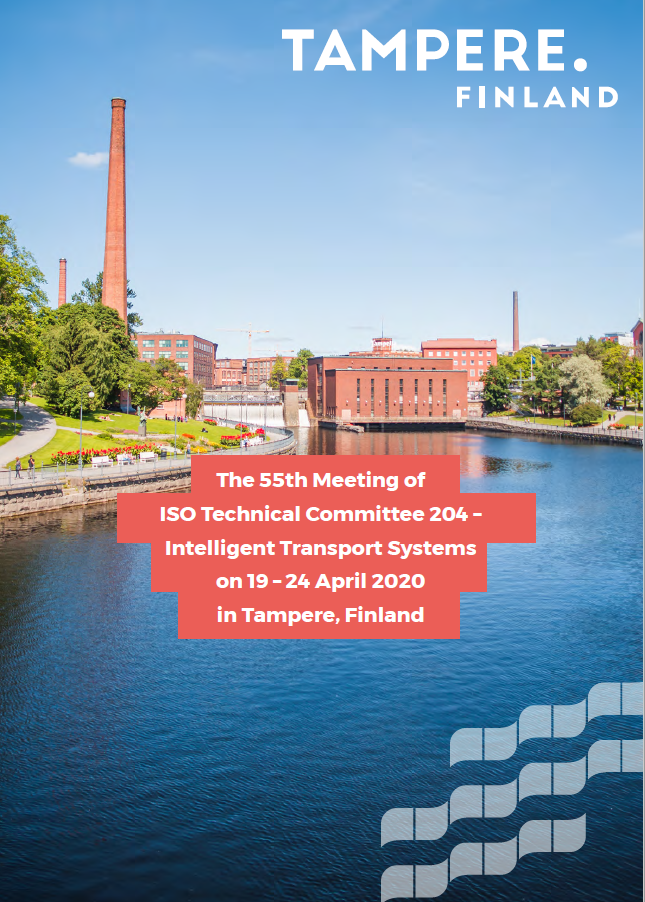 The 55th ISO/TC 204 Plenary in Tampere, Finland, 19-24 April 2020
Registration is open at https://sd.iso.org/meetings/67766, by is 5 April 2020 

The 56th ISO/TC 204 Plenary in North America, Fall/Autumn 2020
4 March 2020
ISO/TC 204
Slide 11
Contact ISO/TC 204
Chairman
Dick Schnacke, TransCore
Telephone: +1.214.208.2682
E-mail: dick.schnacke@transcoretech.com

Committee Manager
Adrian Guan, SAE International
Telephone: +1.202.336.9744
E-mail: adrian.guan@sae.org
Address: 901 15th Street NW, Suite 520, Washington, DC 20005 USA